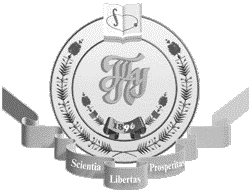 Итоги выполнения Программы развития ТПУ как Национального исследовательского университета за 2009 – 2011 гг.
Чубик П.С., ректор
Собрание Ассамблеи Национального исследовательского Томского политехнического университета
9 декабря 2011 г.
7 октября 2009 г. ТПУ победил в конкурсном отборе программ развития университетов,           в отношении которых устанавливается категория «национальный исследовательский университет» (Распоряжение Правительства Российской Федерации от 02 ноября 2009 г.   № 1613-р «О Перечне университетов, в отношении которых устанавливается категория «национальный исследовательский университет»)
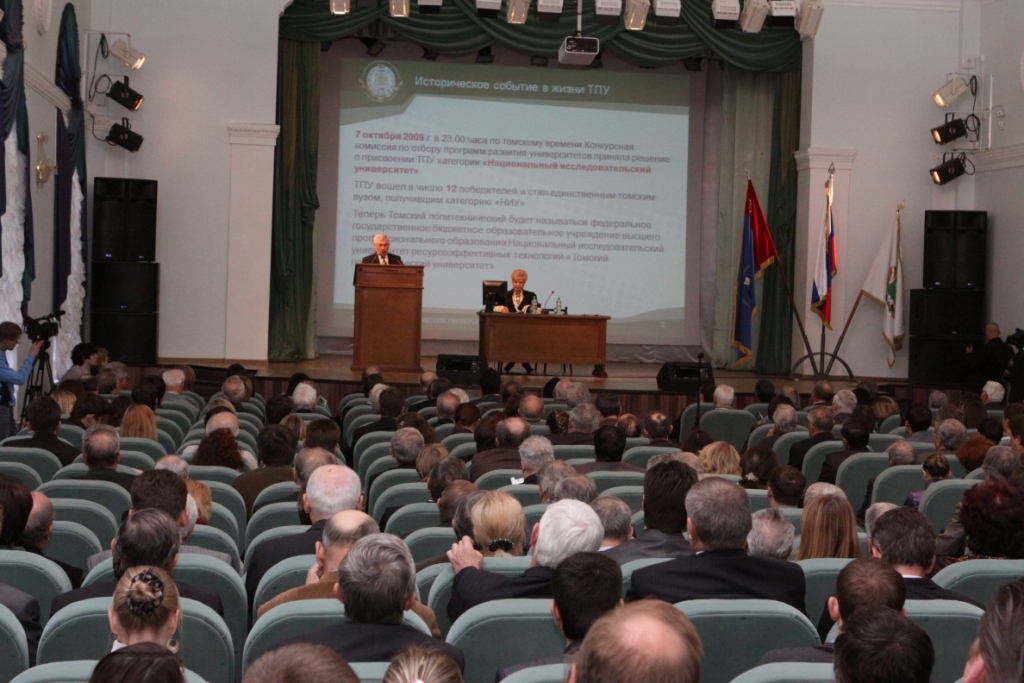 Цель программы: Становление ТПУ как университета мирового уровня, ориентированного на кадровое обеспечение и разработку технологий для ресурсоэффективной экономики (Приказ Министерства образования и науки Российской Федерации от 17 ноября 2009 г.  № 613 «Об утверждении программы развития государственного образовательного учреждения высшего профессионального образования «Томский политехнический университет» на 2009-2018 годы»)
знаменательное событие
2
[Speaker Notes: Формально Программа реализуется 3 года. Фактически -  2 года, так как  она была утверждена приказом Минобрнауки 17 ноября  2009 г.]
Рациональное  природопользование и глубокая переработка природных ресурсов
Традиционная и атомная энергетика, альтернативные технологии производства энергии
Нанотехнологии и пучково-плазменные технологии создания материалов с заданными свойствами
Интеллектуальные информационно-телекоммуникационные системы мониторинга и управления
Неразрушающий контроль и диагностика в производственной и социальной сферах

Общим для всех ПНР является нацеленность на решение проблем   в области ресурсоэффективности
Приоритетные направления развития (ПНР)
3
[Speaker Notes: Позже, в 2010 г., идея ресурсоэффективности стала приоритетной для стран ЕС.
См. Коммюнике Европейского Совета, документ Стратегия развития Европы «Европа 2020. A strategy for smart, sustainable and inclusive growth».
 Какие цели ставит перед собой Европа?
 «Европа 2020» устанавливает три основных фактора укрепления экономики:
 - разумный рост: развитие экономики, основанное на знаниях и инновациях;
 - устойчивый рост: создание экономики, основанной на целесообразном использовании ресурсов, экологии и конкуренции;
 - всеобъемлющий рост: способствование повышению уровня занятости населения, достижение социального и территориального согласия.]
основные задачи
4
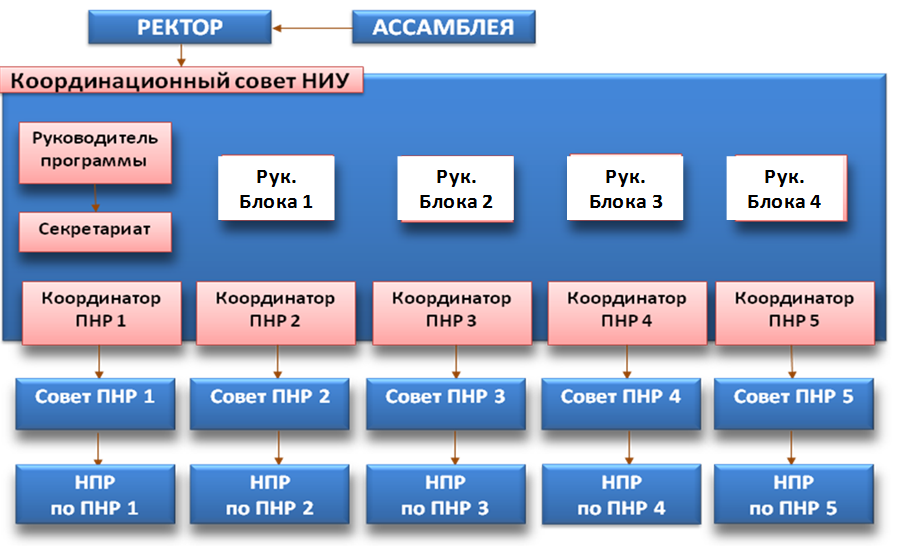 управление программой
5
[Speaker Notes: Матричная схема управления Программой: по горизонтали – управление по блокам; по вертикали – управление по ПНР (по научно-образовательным институтам).]
финансирование
6
финансирование • 2009-2011
7
по блокам задач
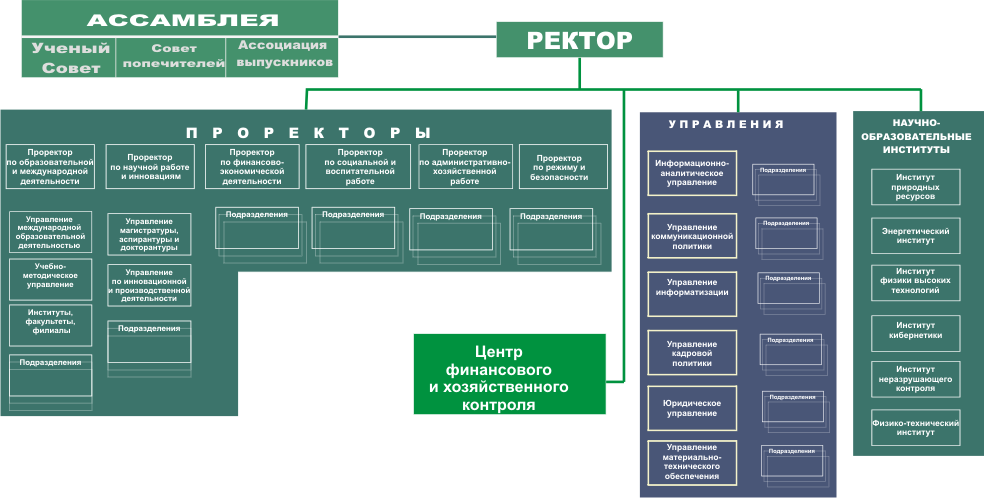 оргструктура ТПУ
8
[Speaker Notes: В подтексте нужно обыграть цифру 6: 6 проректоров, 6 самостоятельных управлений, 6 НОИ (с чего бы это?)]
Институт природных ресурсов
Энергетический институт
Институт физики высоких технологий
Институт кибернетики
Институт неразрушающего контроля
Физико-технический институт
Институт международного образования и языковой коммуникации
Институт инженерного предпринимательства 
Институт дистанционного образования
Институт дополнительного непрерывного образования
Инженерно-экономический факультет
Гуманитарный факультет
Факультет физической культуры
институты • факультеты
9
Мероприятие 1.1  Создание образовательной среды мирового уровня и генерация профессиональной элиты 
	(ФС - 36,7 млн. руб., СФ - 94,9 млн. руб.)

Мероприятие 1.2  Развитие материально-технической, учебно-методической и информационной базы учебного процесса 
	(ФС - 236,1 млн. руб., СФ - 31,1 млн. руб.)

Мероприятие 1.3 Расширение международного сотрудничества в образовательной сфере 
	(ФС - 17,2 млн. руб., СФ - 14,3 млн. руб.)
блок 1 • образование
10
блок 1 • образование
11
финансы
блок 1 • образование
12
финансы
блок 1 • образование
13
основные результаты
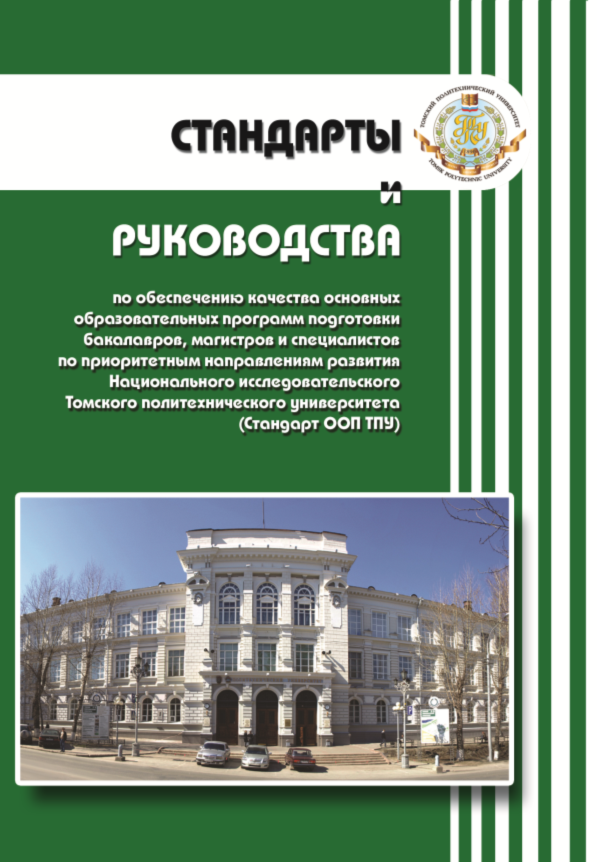 Разработаны и введены в действие «СТАНДАРТЫ и РУКОВОДСТВА по обеспечению качества основных образовательных программ подготовки бакалавров, магистров и специалистов по приоритетным направлениям развития Национального исследовательского Томского политехнического университета»          (Стандарт ООП ТПУ)
блок 1 • образование
14
основные результаты
блок 1 • образование
15
основные результаты
Пакет нормативно-организационного обеспечения образовательных программ в личностно-ориентированной образовательной среде
Руководящие материалы по текущему контролю успеваемости, промежуточной и итоговой аттестации студентов
Сборник методических рекомендаций для руководителей основных образовательных программ: разработка рекламно-информационных материалов; формирование базового учебного плана; введение новых образовательных программ (профилей/специализаций); организация практик студентов; содержание и требования к ВКР; организация работы кураторов по академическому консультированию студентов; регламент работы учебных отделов; проведение экспертизы ООП и др. 
Программа академической и социокультурной адаптации студентов университета
Руководство для эксперта при оценке компетенций ППС в соответствии с «Паспортом преподавателя ТПУ»
 Положение о системе подготовки по иностранным языкам
 Положение об организации конференц-недель в ТПУ
блок 1 • образование
16
основные результаты
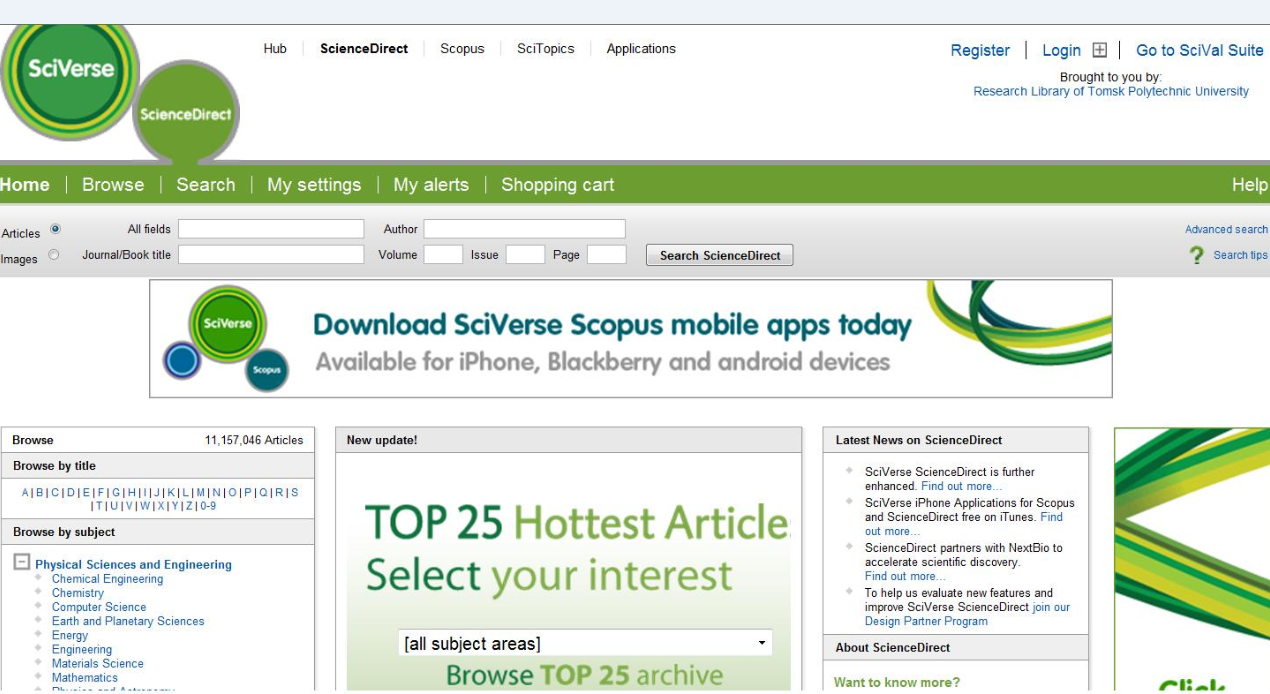 Доступ к мировым научно-образовательным ресурсам (6 БД в 2011):
 журналы издательства «Elsevier»
 журналы «All - Society Periodicals Package Online» (IEEE)
диссертации «ProQuest Dissertations and Theses»
 ИПС «Кодекс»
 «Электронная библиотека диссертаций РГБ»
 книги «Safari Books Online»
блок 1 • образование
17
основные результаты
[Speaker Notes: БД закупаются на 1 год. Стоимость БД растет, поэтому в 2010 закуплено 8 баз на 10 млн. руб., а в 2011 – 6 баз на 9,7 млн. руб.]
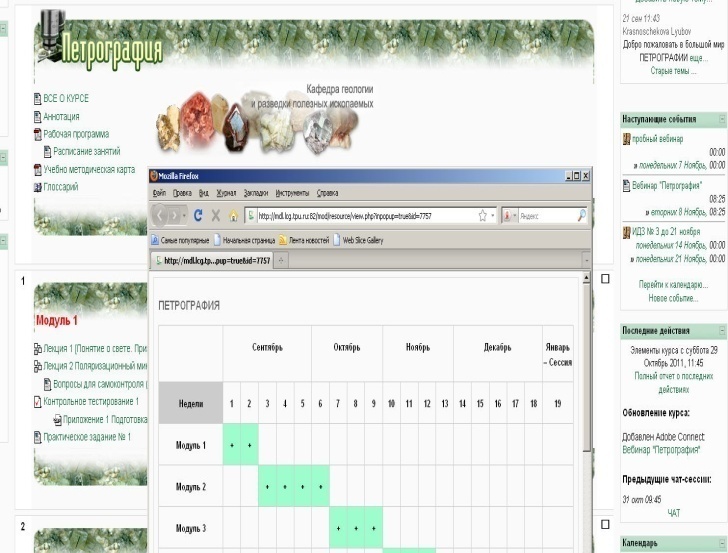 73 сетевых электронных учебно-методических комплекса для обеспечения/поддержки занятий в среде электронного обучения
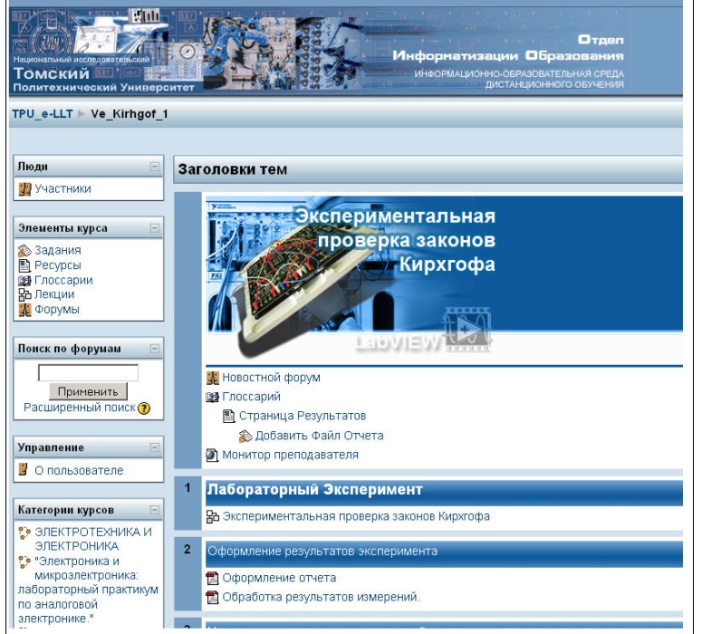 8 лабораторных практикумов по аналоговой и цифровой электронике для организации удаленного проведения лабораторно-практических работ, в том числе на реальном физическом оборудовании.

Программный комплекс Интернет-обучения на базе интеграции системы MOODLE и профессиональной промышленной среды разработки инженерных приложений LabVIEW.
блок 1 • образование
18
основные результаты
Информационно-программные комплексы:
 «Электронный деканат» (заполнение текущей и сессионной успеваемости в централизованную БД; конструктор отчетов; формирование проектов приказов по студентам; сервисы «Личный кабинет студента» и «Личный кабинет сотрудника»)
 «Планирование и организация учебного процесса» (формирование индивидуальных учебных планов для асинхронной модели обучения; подсистема «Контрольные цифры приема»)
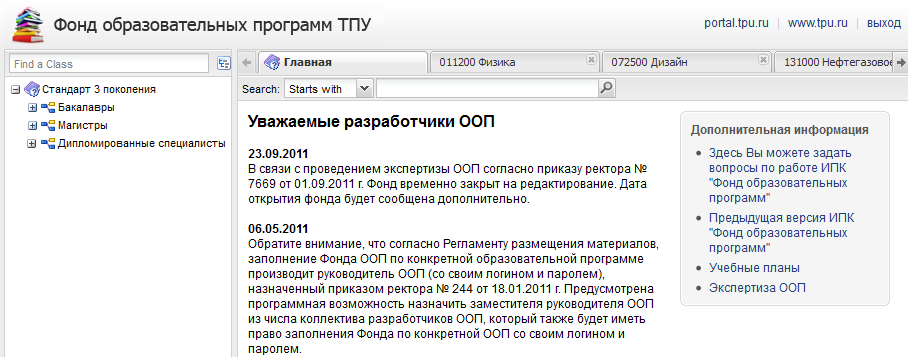 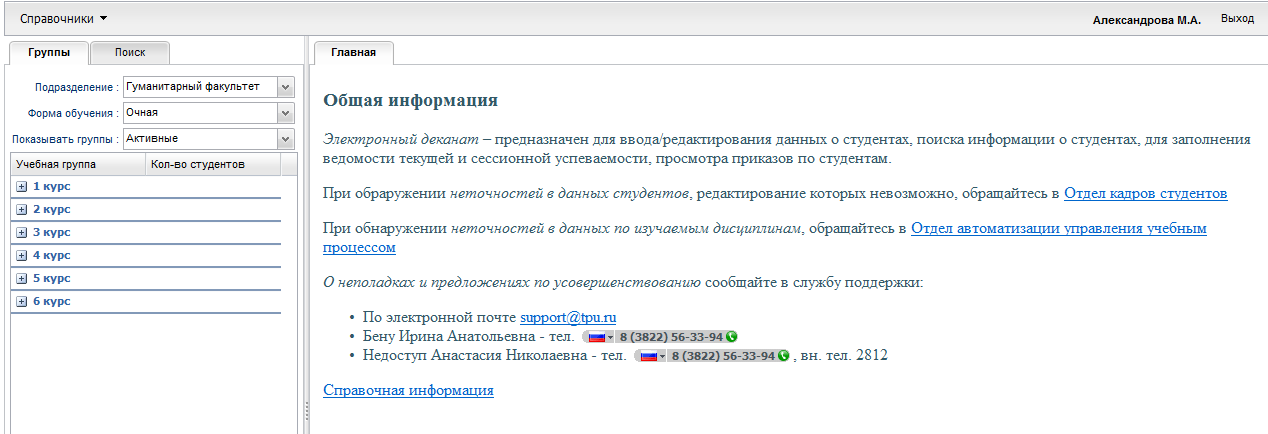 «Фонд образовательных программ» (заполнение фонда методическими материалами; проведение экспертизы материалов; формирование статистических отчетов; компоненты для отображения материалов НТБ и фонда в среде электронного обучения; комплекс для полнотекстового поиска учебных материалов)
блок 1 • образование
19
основные результаты
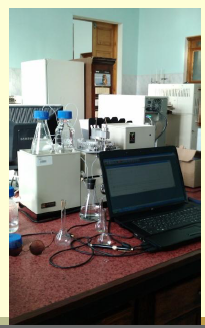 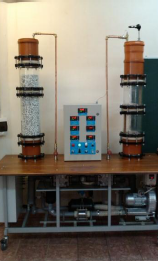 122 комплекта учебно-лабораторного оборудования (177,2 млн. руб.)

Оснащение мультимедийным оборудованием 52 учебных аудиторий (17 млн. руб.)

Сетевое, телекоммуникационное и компьютерное оборудование  (61,5 млн. руб.)

Структурированная кабельная сеть учебных корпусов №№ 2, 11, 16 А, 18, 19
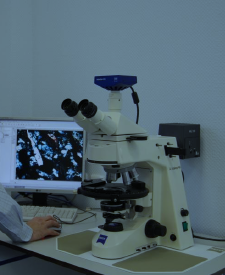 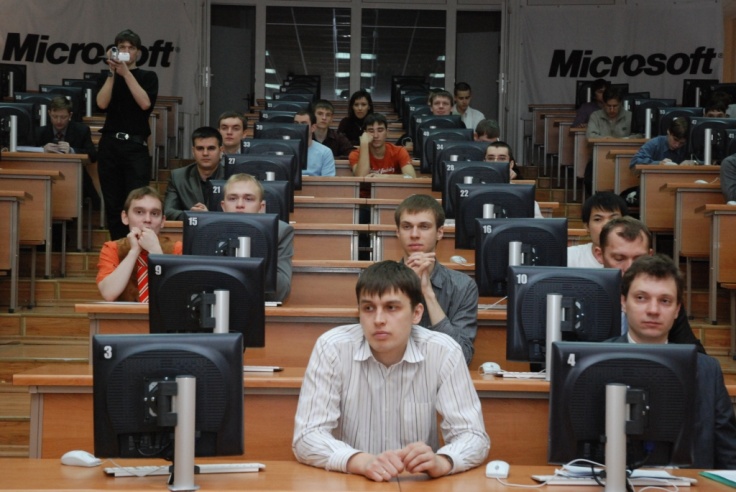 крупные приобретения
20
основные результаты
2009 
Институт инженерного предпринимательства
2010 
Прохождение процедуры лицензирования и аккредитации
2 проекта-победителя программы TEMPUS IV 
Меморандум о сотрудничестве между Фондом «Сколково» и Томским консорциумом вузов и академических институтов
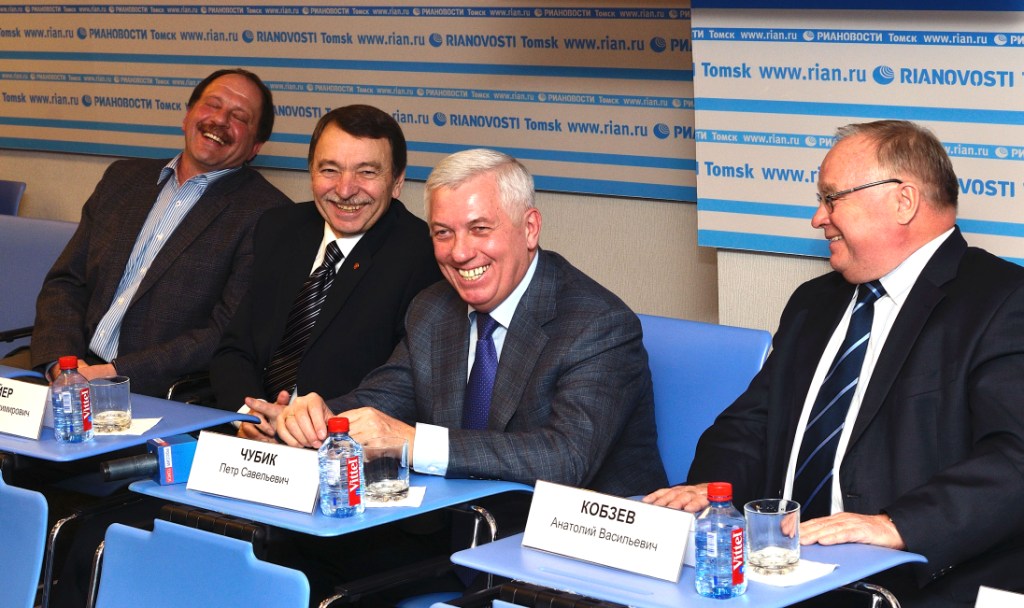 2011 
Ассоциация «Томский консорциум научно-образовательных и научных организаций»  
Первое рабочее заседание Ассоциации «Консорциум опорных вузов госкорпорации «Росатом»
Решение о создании на базе ТПУ Международного центра по подготовке специалистов в интересах ГК «Росатом»
Соглашение о подготовке специалистов для компании «Р-Фарм» – одного из крупнейших российских производителей и дистрибьюторов лекарственных препаратов
Соглашение о создании Центра подготовки специалистов для Холдинга «СИБУР» 
Форум «Перспективные технологии XXI века – Россия и зарубежье»
Присоединение ТПУ к Всемирной инициативе CDIO: Conceive - Design - Implement - Operate
блок 1 • образование
21
опосредованные результаты
[Speaker Notes: Я избран Председателем Совета Ассоциации «Томский консорциум».]
Более 20 престижных российских и международных премий и наград, в том числе 3 Премии Правительства Российской Федерации в области образования:
 профессор С.В. Кирсанов (2009)
 профессор М.Г. Минин (2009)
 профессора П.С. Чубик, Ю.П. Похолков,  А.И. Чучалин, А.П. Суржиков (2011)
Победа в конкурсе учебных заведений Российской  Федерации на право стать Центром привлечения волонтеров для участия в организации и проведении XXII Олимпийских зимних игр и XI параолимпийских зимних игр 2014 г. в Сочи
Диплом победителя Всероссийского конкурса учреждений высшего профессионального образования «Вуз здорового образа жизни» 
Гран-при 12 Всероссийского форума «Образовательная среда-2010» ВВЦ за проект «Система сертификации и регистрации профессиональных инженеров в Российском регистре инженеров APEC и в международном APEC Engineer Register» и «Система аккредитации учебных дисциплин основных образовательных программ университета»
2 медали в рамках 13 Всероссийского форума «Образовательная среда-2011» за разработку Стандарта ООП ТПУ и «Электронной образовательной среды технического университета 21 века»
блок 1 • образование
22
опосредованные результаты
блок 1 • образование
23
основные показатели
Мероприятие 2.1  Развитие инфраструктуры для фундаментальных и прикладных исследований 
	(ФС – 17,4 млн. руб., СФ - 17,1 млн. руб.)

Мероприятие 2.2  Развитие инфраструктуры инновационной деятельности 
	(ФС - 344,8 млн. руб., СФ – 163,3 млн. руб.)

Мероприятие 2.3  Расширение международного научного сотрудничества 
	(ФС - 15,8 млн. руб.,  СФ - 20,9 млн. руб.)
блок 2 • наука и инновации
блок 2 • наука и инновации
25
финансы
Более 50 % кафедр и лабораторий оснащены новым научно-лабораторным оборудованием общей стоимостью 686,0 млн. руб.:  
установки с резистивно-метрическим методом контроля насыщенности для определения фазовых проницаемостей в системе нефть-вода
комплект оборудования для биотехнологического пилотного производства биополимеров
опытно-промышленный комплекс для обеззараживания хозяйственно-бытовых сточных вод импульсным электронным пучком
комплекс лазерного технологического оборудования
система ультразвукового контроля
передвижная лаборатория каротажа скважин
волнодисперсионный рентгеновский спектрометр
вакуумный электронный дилатометр
информационно-телекоммуникационный комплекс мониторинга и управления для стационарной лаборатории и передвижной станции
блок 2 • наука и инновации
26
основные результаты
[Speaker Notes: Закупленное оборудование позволило повысить эффективность и результативность научных исследований: количество и качество защит диссертаций, статей в высоко рейтинговых журналах, объемы НИОКР]
Рост эффективности аспирантуры с 48,5 % (2009) до 50,2 % (2011)
435 охранных документов (патентов и свидетельств на полезные модели)
28 лицензионных договоров с МИП по 217-ФЗ
Годовой объем научных исследований более 1 млрд. руб. (суммарно за последние 3 года - более 3,1 млрд. руб.)
Сеть из 12 Центров коллективного пользования
Центр метрологии
Поверка и аттестация более 400 ед. научного оборудования
Первая в России  on-line защита диссертации
блок 2 • наука и инновации
27
основные результаты
[Speaker Notes: Годовой объем научных исследований превысил 1 млрд. р. и составил за последние 3 года 3,1 млрд.руб. (в 2009 – 684,7 млн. руб., в 2010 – 1 126,1 млн. руб., в 2011 – 1 289 млн. руб.)]
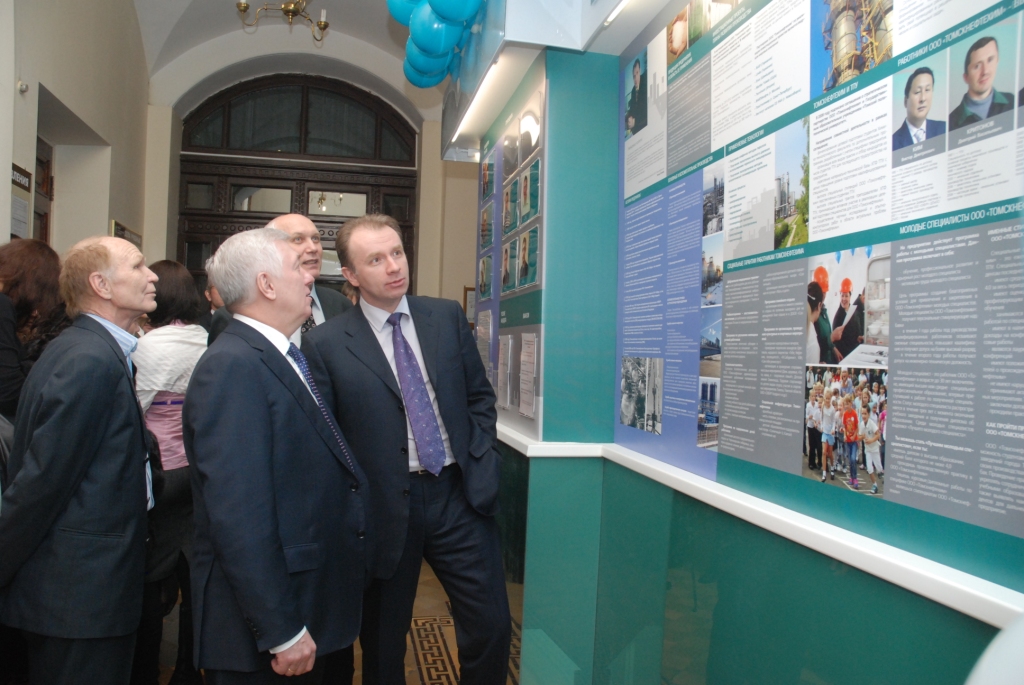 Совместная с холдингом «СИБУР» международная лаборатория «Термореактивные полимеры» под руководством специалиста по химии промышленных полимеров Д. Верваке (Бельгия)
Проектно-конструкторский институт
Оснащение опытного производства
Вхождение в Редакционный совет «Известий ТПУ»  академиков РАН
Электронный журнал «Вестник науки Сибири» (свидетельство о регистрации СМИ Эл № ФС 77-47378)
Лаборатория технологического прогнозирования
Испытательная светотехническая лаборатория - единственная в азиатской части Российской Федерации (на базе ОАО «НИИПП»)
Новые помещения для СТБИ площадью более 700 кв. м.
блок 2 • наука и инновации
28
основные результаты
2010 
Заседание комиссии по модернизации и технологическому развитию экономики России под председательством Президента Российской Федерации Д.А. Медведева 
Победы в конкурсах, направленных на поддержку ведущих вузов по Постановлениям Правительства №№ 218, 219, 220
Вхождение в некоммерческое партнерство «МПО работодателей Томской области»
2011
ООО «Центр исследований и разработок «Интеллектуальные энергосистемы» по 217-ФЗ присвоен статус резидента Фонда «Сколково»
Участие: 
в 12 программах инновационного развития госкорпораций (из 17), по 6 из них - опорным вузом (ОАО «ГАЗПРОМ», ГК «Росатом», ОАО «ИСС», ФГУП «НПО «Микроген», ОАО «Системный оператор ЕЭС», ОАО «РАО Энергетические системы Востока»)
в 14 технологических платформах из 28
блок 2 • наука и инновации
29
опосредованные результаты
Победитель проекта по программе FP7-INCO
 Договоры о стратегическом партнерстве с СО РАН, ФИАН, Сибирским федеральным университетом, Национальным исследовательским ядерным университетом «МИФИ» и др. 
 16 академиков и членов корреспондентов РАН
Совместные научные школы:
 «Сибирская гидрогеохимическая школа» (Шварцев С.Л.)
 «Разработка научных основ создания наноструктурных упрочняющих и теплозащитных покрытий нового поколения, имеющих высокую релаксационную способность за счёт формирования в них подвижных наноструктурированных фазовых границ (smart coatings)» (Панин В.Е.) 
 «Фундаментальные исследования геологии, геохимии и генезиса, закономерности размещения месторождений углеводородов в Сибири и на шельфах морей Северного Ледовитого океана, глобальные и региональные проблемы обеспечения человечества нефтью и газом в XXI в.» (Конторович А.Э.)
блок 2 • наука и инновации
30
опосредованные результаты
[Speaker Notes: Шварцев 2006-2009 
Панин 2010-2011
Конторович 2010-2011
В настоящее время поданы заявки на все эти школы]
По Постановлению Правительства № 218 «Развитие кооперации российских вузов и  производственных предприятий»:
Создание промышленного производства изделий из функциональной и конструкционной наноструктурированной керамики для высокотехнологичных отраслей совместно с ОАО Холдинговая компания «Новосибирский Электровакуумный Завод – Союз»
Разработка унифицированного ряда электронных модулей на основе технологии «система-на-кристалле» для систем управления и электропитания космических аппаратов связи, навигации и дистанционного зондирования Земли с длительным сроком активного существования с ОАО «Информационные спутниковые системы имени академика М.Ф. Решетнева», г. Железногорск (головной вуз – ТГУ)
Разработка высокоэффективных и надежных полупроводниковых источников света и светотехнических устройств и организация их серийного производства с ОАО «Научно-исследовательский институт полупроводниковых приборов», г. Томск (головной вуз – ТУСУР)
блок 2 • наука и инновации
31
опосредованные результаты
По Постановлению Правительства № 219 «Развитие инновационной инфраструктуры в российских вузах»:
Центр международной сертификации технического образования и инженерной профессии (2010)
«Учебная фирма» для вовлечения школьников Лицея ТПУ в инновационную деятельность (2010)
Лаборатория технологического прогнозирования (2011)
Ассоциация МИП ТПУ (2011)
58 студентов - победителей программы У.М.Н.И.К. (из 155 по г. Томску)
Проект «Конвейер инновационного бизнеса» с 11 консультационными сервисами в СТБИ (2011)
блок 2 • наука и инновации
32
опосредованные результаты
По Постановлению Правительства № 220 «Привлечение ведущих ученых в российские вузы»: 
Международная научно-образовательная лаборатория технологии водородной энергетики (руководитель – профессор Сигфуссон, Исландия)
Международная научно-образовательная лаборатория неразрушающего контроля (руководитель – профессор Крёнинг, Германия)
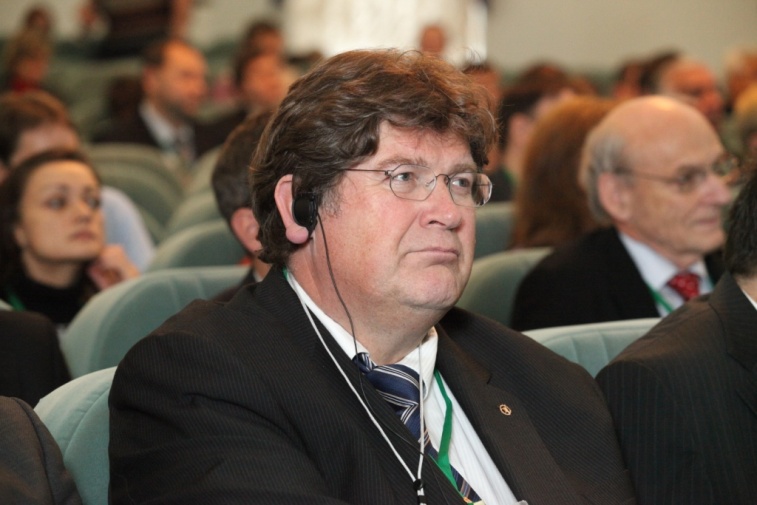 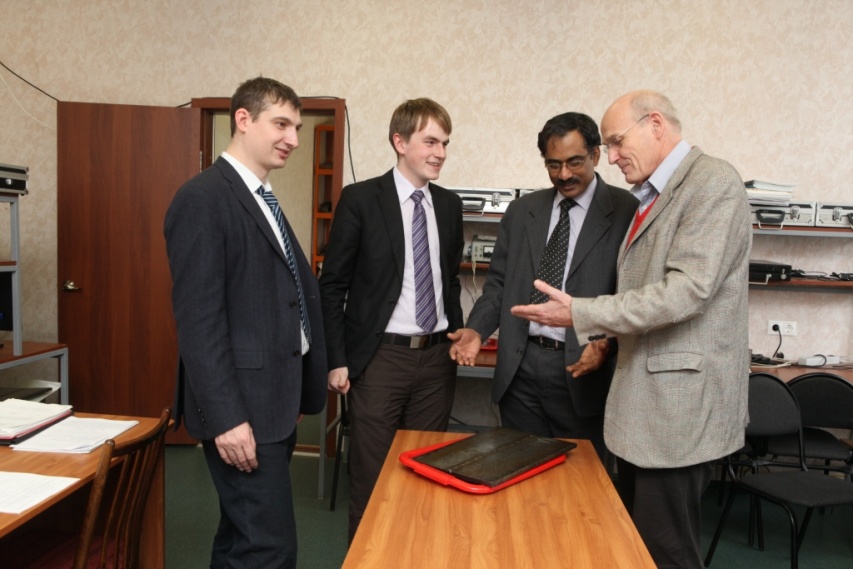 блок 2 • наука и инновации
33
опосредованные результаты
блок 2 • наука и инновации
34
основные показатели
[Speaker Notes: По защитам докторских диссертаций ТПУ занимает 2-е место среди всех вузов Минобрнауки РФ, по кандидатским – 1-е]
блок 2 • наука и инновации
35
основные показатели
Мероприятие 3.1  Профессиональная переподготовка и повышение квалификации 
	(ФС - 29,2 млн. руб., СФ - 28,8 млн. руб.)

Мероприятие 3.2  Привлечение и закрепление высокопрофессиональных научно-педагогических кадров 
	(ФС - 22,8 млн. руб., СФ - 8,6 млн. руб.)
блок 3 • кадровый потенциал
36
блок 3 • кадровый потенциал
37
финансы
блок 3 • кадровый потенциал
38
финансы
2009 
медали РАН двум членам кадрового резерва ТПУ 
надбавки Ученого совета неработающим пенсионерам - кандидатам и докторам наук
Институт дополнительного непрерывного образования
2010 
система дифференцированных надбавок Ученого совета
управленческий резерв ТПУ
ежегодный Межвузовский конкурс исследовательских проектов
2011 
интерактивный портал оценки компетенций сотрудников
2009-2011 
повысили квалификацию 1979 НПР по ПНР ТПУ, 202 НПР - за рубежом
блок 3 • кадровый потенциал
39
основные результаты
[Speaker Notes: 2009 - 33 чел. прошли повышение  квалификации за рубежом, 2010 – 62, 2011 - 107]
блок 3 • кадровый потенциал
40
основные результаты
блок 3 • кадровый потенциал
41
основные результаты
[Speaker Notes: Сформирован управленческий резерв (40 молодых сотрудников ТПУ) и разработаны уникальные программы повышения квалификации для подготовки резерва кадров.
 
Организован ежегодный Межвузовский конкурс исследовательских проектов, призванный привлечь к работе в ТПУ талантливых ученых педагогов и менеджеров из внешних организаций. За период проведения Межвузовского конкурса в нем приняли участие 223 ученых, из них 90 ученых из внешних организации]
на руководящие должности назначены 15 выпускников и участников кадрового резерва 
база перспективных ученых и специалистов из внешних организаций (259 чел.)
Положения: 
о Кадровой комиссии Ученого совета ТПУ
об аттестации в ТПУ  
о замещении вакантных должностей ППС ТПУ
аттестации рабочих мест (более 3000)
разработка программы повышения квалификации инженерных кадров России
государственные награды и почетные звания - 9 сотрудников 
нагрудные знаки Министерства образования - 44 сотрудника
награды Томской области - 4 сотрудника
блок 3 • кадровый потенциал
42
основные результаты
блок 3 • кадровый потенциал
43
основные показатели
Мероприятие 4.1  Оптимизация организационной структуры и развитие механизмов многоканального финансирования университета 
	(ФС - 65,4 млн. руб., СФ -  20,3 млн. руб.)

 Мероприятие 4.2.  Совершенствование системы управления качеством образовательной и научной деятельности университета 
	(ФС - 14,6 млн. руб., СФ - 14,1 млн. руб.)
блок 4 • совершенствование системы управления  университетом
блок 4 • совершенствование системы управления  университетом
45
финансы
блок 4 • совершенствование системы управления  университетом
46
финансы
Созданы 6 интегрированных научно-образовательных институтов 
 Разработаны и утверждены:
 КПР на 2011-2015 гг.
 Программа по повышению эффективности бюджетных и внебюджетных расходов на период до 2013 г.
 Целевая программа «Энергосбережение в ГОУ ВПО «НИ ТПУ» на период 2010–2018 гг.».
 Внедрены элементы системы электронного документооборота:
 система электронного реестра договоров 
 интерактивная форма годовых отчетов о результатах деятельности структурных подразделений ТПУ
 база данных по основным средствам на балансе ТПУ
 единая автоматизированная система отчетной документации подразделений университета
блок 4 • совершенствование системы управления  университетом
47
основные результаты
Аккредитованы с присуждением европейского знака качества инженерного образования «EUR-ACE» 14 ООП, из них - 8 магистерских
 Сертифицированы и ресертифицированы в NQA (Великобритания) СМК научно-образовательных институтов, других структурных подразделений и ТПУ в целом
 Создана на качественно новом уровне метрологическая служба ТПУ
 Приобретено оборудование для медицинского исследовательского центра санатория-профилактория ТПУ
 Разработано Положение о коллективном использовании дорогостоящего оборудования
 Разработана организационная структура опытного производства
блок 4 • совершенствование системы управления  университетом
48
основные результаты
Электронная рассылка на кафедры решений ректората, Ученого совета университета и еженедельного дайджеста «Новости образования и науки»

Рассмотрение исполнения и корректировка консолидированного бюджета университета по итогам полугодия 

Фонд целевого капитала (эндаумент-фонд)

Электронная система анкетирования сотрудников для установления надбавки Ученого совета

Ежегодный рост средней зарплаты научно-педагогических работников
блок 4 • совершенствование системы управления  университетом
49
опосредованные результаты
блок 4 • совершенствование системы управления  университетом
50
основные показатели
ПНР 1 • Рациональное природопользование и глубокая переработка природных ресурсов
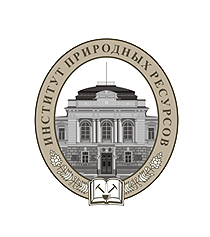 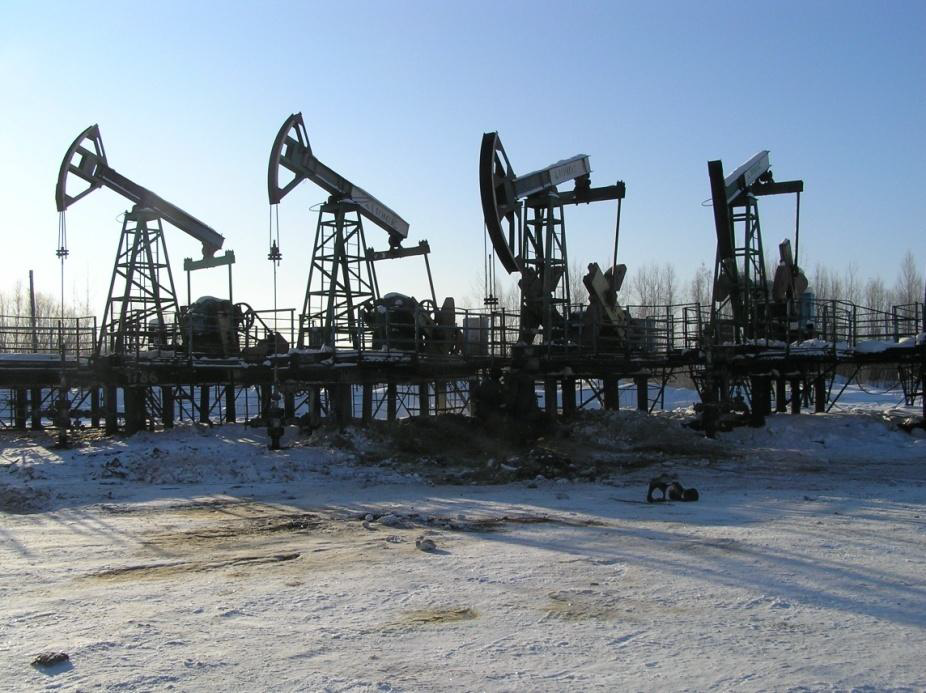 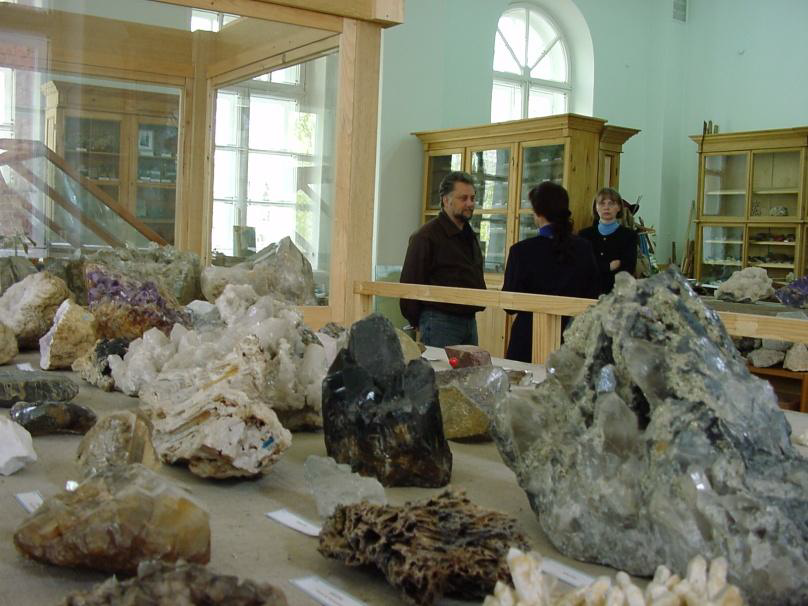 институт природных ресурсов
Дмитриев  А.Ю. – проректор-директор
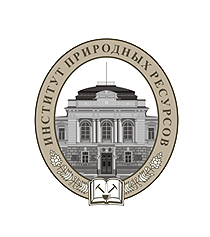 Объемы выделенных средств, млн. р.
Всего за 2009-2011 гг. :                 
ФС - 96,4
СФ - 99,8
Итого - 196,2
ПНР 1 • Рациональное природопользование и глубокая переработка природных ресурсов
52
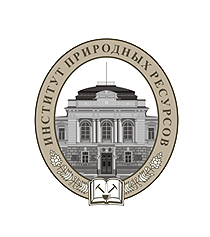 6 новых учебно-научных и научных лабораторий
Центр целевой подготовки бакалавров для ООО «Томскнефтехим»
Проект по созданию Центра фармацевтической и биотехнологической промышленности «Р-Фарм - ТПУ»
9 докторских и 36 кандидатских диссертаций
17 монографий и 110 учебных пособий
588 научных статей в рецензируемых журналах
16 патентов на изобретения
Лицензионное программное обеспечение для учебной и научной работы
НИОКР для подразделений ОАО «Газпром», НК «Роснефть», ГК «Росатом», ОАО «Алроса» и др. на сумму более 150 млн. руб. 
Выполнено работ по грантам на сумму более 20 млн. руб.
ПНР 1 • основные результаты
53
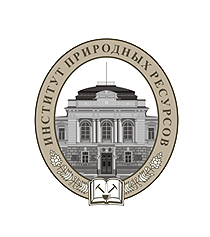 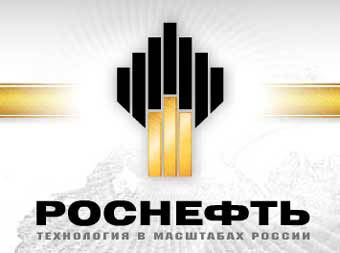 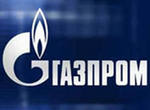 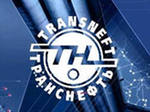 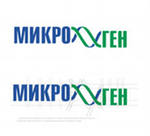 ПНР 1 • опосредованные результаты
54
5 специальностей и 1 направление подготовки занимают первые места в рейтинге Министерства образования и науки Российской Федерации
 Состоялась первая в России on-line защита кандидатской диссертации
 Разработаны методы дистанционных (дешифрирование многоканальных космических снимков) геологических исследований, прогноза и поиска месторождений
 Созданы высокопроизводительные ресурсоэффективные технологии скважинной гидродобычи рыхлых рудных образований, а также технологии повышения коррозионной стойкости трубопроводов
ПНР 1 • опосредованные результаты
55
Волнодисперсионный рентгеновский спектрометр  (8,0 млн. руб.)
Передвижная лаборатория каротажа скважин  (9,6 млн. руб.) 
Установки с резистивиметрическим методом контроля насыщенности для определения фазовых проницаемостей в системе нефть/вода на цилиндрических образцах керна диаметром 30 мм и 70 мм (12,0 млн. руб.)
Комплекс приборов для лаборатории «Буровые и тампонажные растворы»        (7,0 млн. руб.)
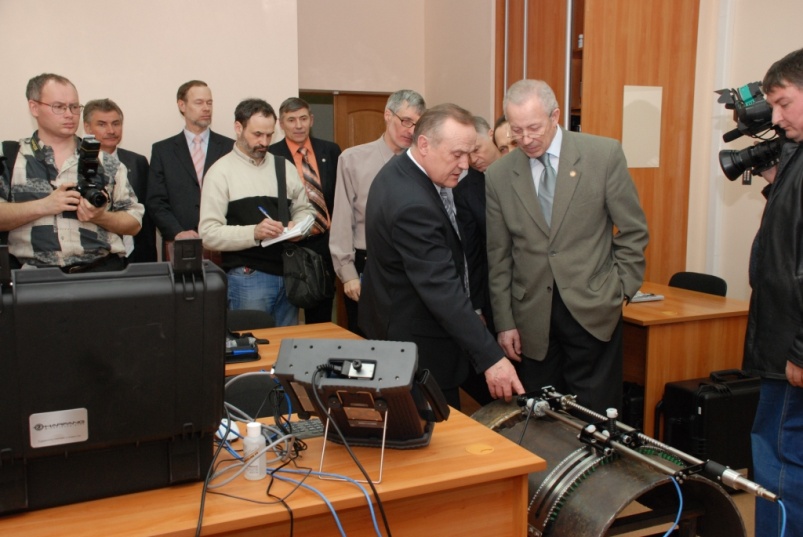 Комплекс оборудования для биотехнологического пилотного производства биополимеров (лабораторный ферментер и ферментер для культивирования микроорганизмов)  (10,0 млн. руб.)
ПНР 1 • оборудование
56
ПНР 2 • Традиционная и атомная энергетика, альтернативные технологии производства энергии
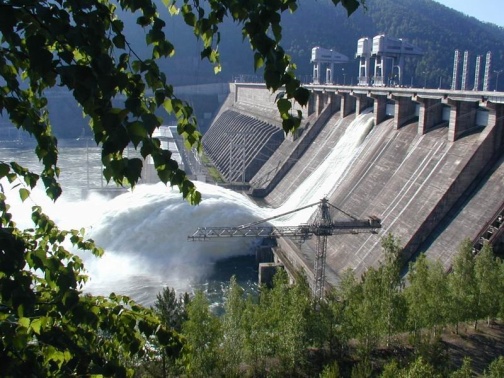 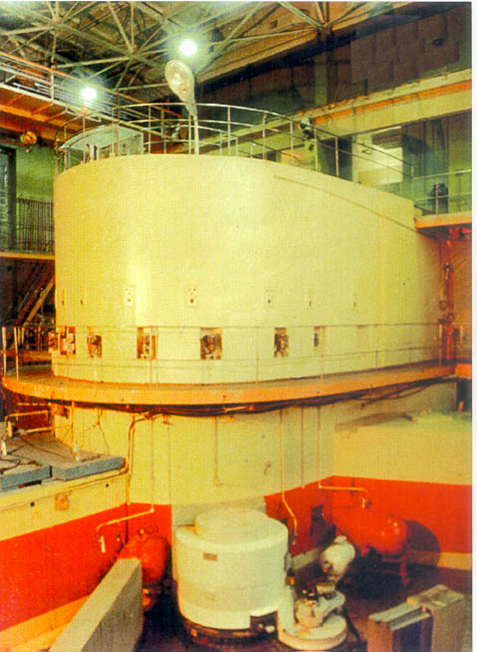 физико-технический институт
Кривобоков В.П. – проректор-директор
энергетический институт
Боровиков Ю.С. – проректор-директор
Объемы выделенных средств, млн. руб.
Всего за 2009-2011 гг.:                 
ФС - 134,7
СФ  -  39,0
Итого - 173,7
ПНР 2 • Традиционная и атомная энергетика, альтернативные технологии производства энергии
58
Переоснащены 3 научных и 5 учебных лабораторий
Созданы:
научно-технические центры «Интеллектуальные энергосистемы» и  «Инновационная теплотехника»
научно-образовательный центр «Теплофизические проблемы новых  энергетических технологий»
ТПУ - базовый центр подготовки и повышения квалификации энергоаудиторов
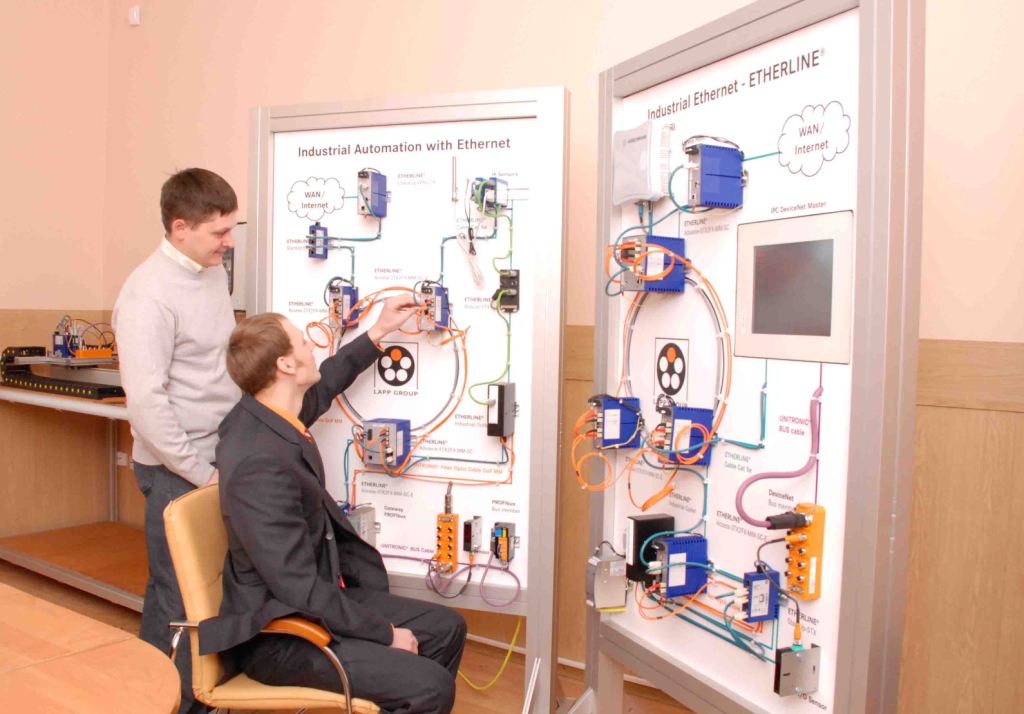 12 докторских и 56 кандидатских диссертаций
37 монографий и 149 учебных пособий
677 статей в научной периодике, индексируемой иностранными и российскими организациями (Web of Science, Scopus, Российский индекс цитирования)
45 патентов
Выполнено НИОКР по грантам на 47,8 млн. руб., по хоздоговорам – на 422,6 млн. руб.
ПНР 2 • основные результаты
59
ЭНИН
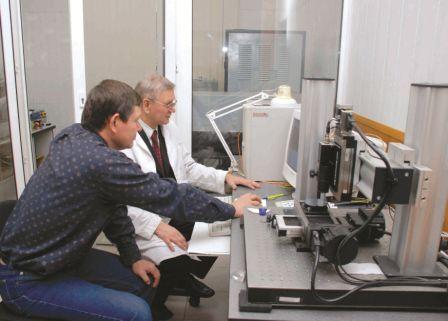 4 новые учебно-научные и научные лаборатории
7 докторских и 39 кандидатских диссертаций
98 сотрудников ФТИ повысили квалификацию в ведущих зарубежных университетах
30 монографий и 121 учебное пособие
904 научные статьи в рецензируемых журналах
61 патент
Объем госбюджетных НИР - 108,4 млн. руб., хоздоговорных  - 254 млн. руб.
ПНР 2 • основные результаты
60
ФТИ
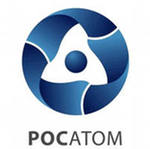 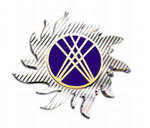 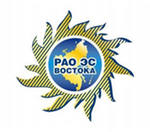 ПНР 2 • опосредованные результаты
61
ЭНИН
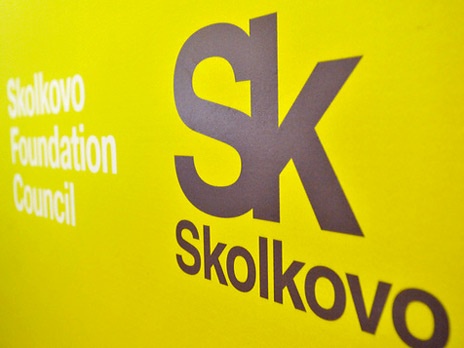 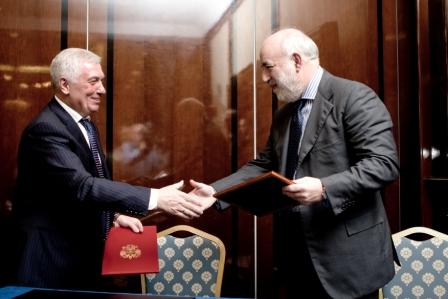 Центр исследований и разработок «Интеллектуальные энергосистемы», учрежденный ТПУ и Институтом систем энергетики им. Л.А. Мелентьева СО РАН, получил статус резидента Фонда «Сколково»
 
 Состоялся первый выпуск магистров по программе «Управление режимами электроэнергетических систем» (ЭНИН - ОАО «Системный оператор Единой энергетической системы»)
7 из 10 специальностей ЭНИН занимают первые места в рейтинге Министерства образования и науки Российской Федерации
ПНР 2 • опосредованные результаты
62
ЭНИН
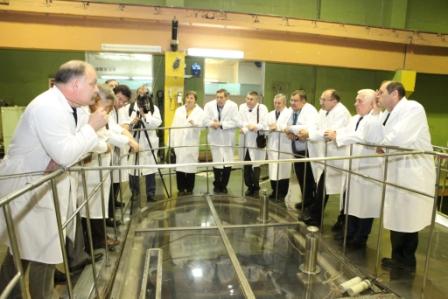 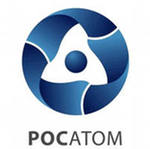 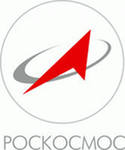 ПНР 2 • опосредованные результаты
63
ФТИ
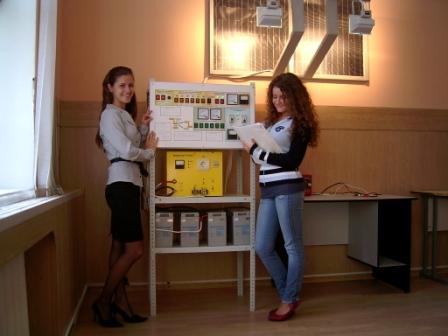 Система гибридного автономного электроснабжения с использованием альтернативных источников энергии ветра и солнца (1,8 млн. руб.)
 Автолаборатория для проведения энергетического обследования  (3,6 млн. руб.)
 Прибор для элементного анализа органических топлив  (5,4 млн. руб.)
 Комплекс лабораторного оборудования для учебно-научного центра «Woodward» (11,6 млн. руб.)
 Аналого-физическая модель энергосистемы западно-сибирского региона  (5,3 млн. руб.)
 Лабораторная установка для проведения технологических изысканий по очистке подземных и поверхностных вод  (5,7 млн. руб.)
 Комплект оборудования видеорегистрации и анализа быстропротекающих газодинамических процессов с оптической макросистемой (4,2 млн. руб.)
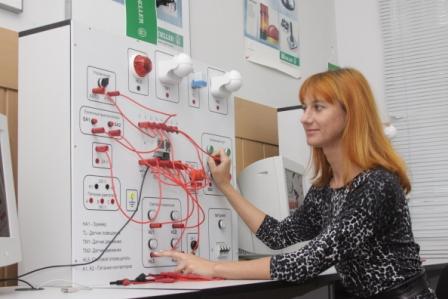 крупные приобретения
64
ЭНИН
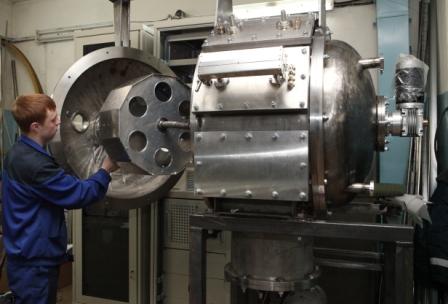 Автоматизированная установка для изготовления многослойных структур ячеек твердооксидных топливных элементов «РИТМ-СП» (3,9 млн. руб.)
 Лабораторная установка для пучковой обработки и магнетронного напыления (5 млн. руб.)
 Электрохимический генератор  мощностью 300 ВТ на основе твердооксидных топливных элементов  (5 млн. руб.)
 Управляемый газовый реактор  (5,1 млн. руб.)
 Аналитический модуль для исследований оптических спектров материалов в атомарном водороде и плазме высокочастотными разрядами  (4,4 млн. руб.)
 Спектрометрический комплекс тлеющего разряда (8,9 млн. руб.)
 Автоматизированный комплекс облучения слитков кремния (8,5 млн. руб.)
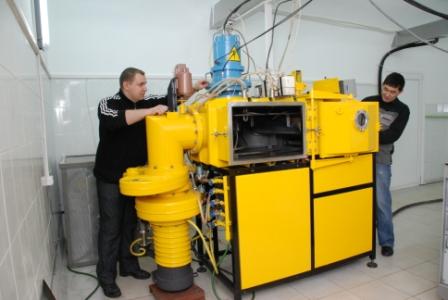 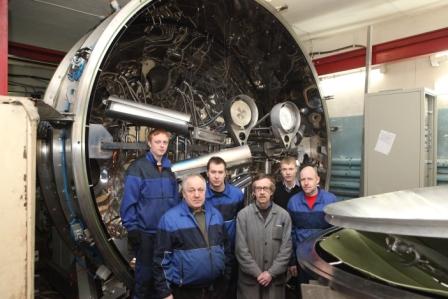 крупные приобретения
65
ФТИ
ПНР 3 • Нанотехнологии и пучково-плазменные технологии создания материалов с заданными свойствами
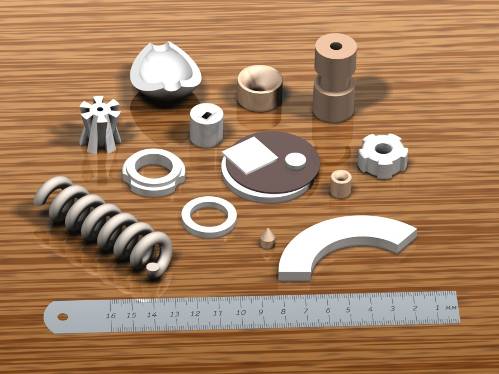 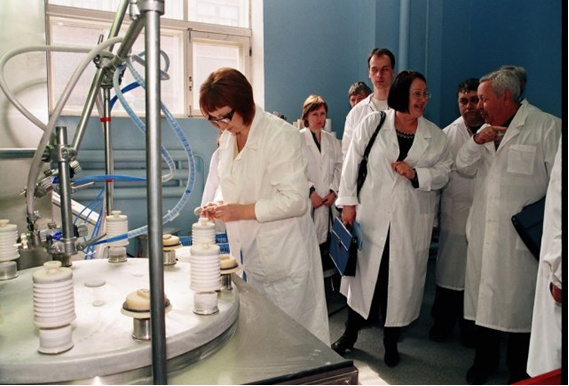 институт физики высоких технологий
66
Лопатин В.В. – проректор-директор
Объемы выделенных средств, млн. руб.
Всего за 2009-2011 гг. :               
ФС - 96,5
СФ - 69,5
Итого - 166,0
ПНР 3 • Нанотехнологии и пучково-плазменные технологии создания материалов с заданными свойствами
67
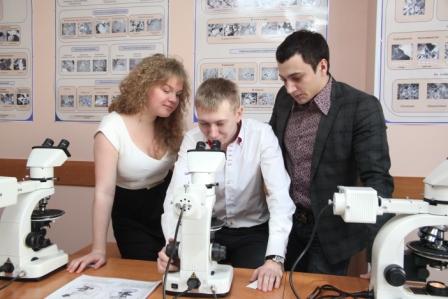 6  новых учебно-научных и научных лабораторий
переоснащение 9 научных и учебных лабораторий
10  докторских и 38 кандидатских диссертаций
113 сотрудников повысили квалификацию в ведущих зарубежных университетах
39 монографий и 82 учебных пособия
892 научных статьи в рецензируемых журналах
26 патентов на изобретения
Выполнено работ по грантам на сумму 95,2 млн. руб.
Выполнено хоздоговорных работ для предприятий высокотехнологичного сектора экономики на сумму 394 млн. руб.
ПНР 3 • основные результаты
68
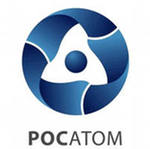 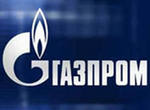 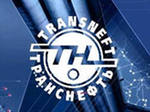 ПНР 3 • опосредованные результаты
69
[Speaker Notes: 2  из 11 специальностей занимают первое место в рейтинге Министерства образования и науки РФ]
По постановлению Правительства № 218 «Развитие кооперации российских вузов и производственных предприятий»:

Промышленное производство изделий из функциональной и конструкционной наноструктурированной керамики для высокотехнологичных отраслей с ОАО Холдинговая компания «Новосибирский Электровакуумный Завод – Союз»
Разработка высокоэффективных и надежных полупроводниковых источников света и светотехнических устройств и организация их серийного производства с ОАО «Научно-исследовательский институт полупроводниковых приборов», Томск
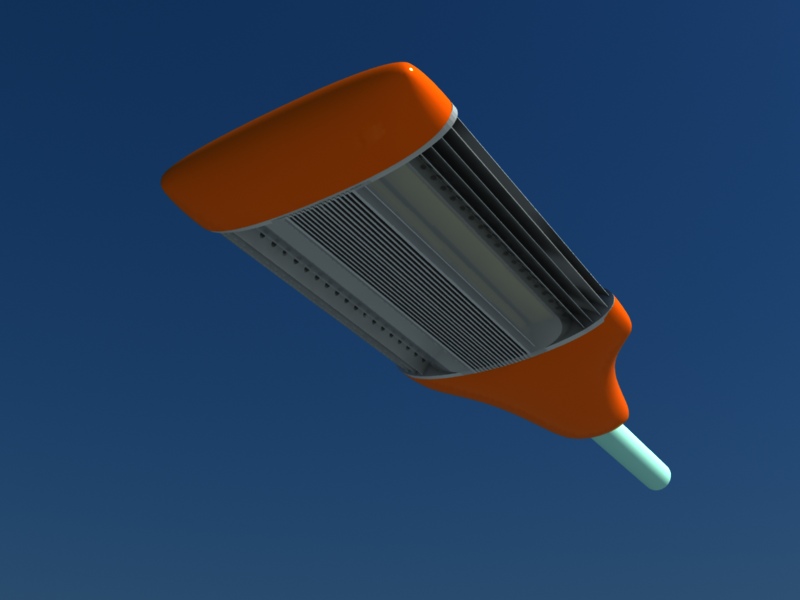 ПНР 3 • опосредованные результаты
70
[Speaker Notes: Разработаны предварительные проекты и технологические регламенты технологий производства изделий из наноструктурированной керамики. Созданы опытные образцы керамических бронеплиток, диэлектрических подложек.

Разработаны опытные образцы высокоэффективных полупроводниковых светильников. Проведены их светотехнические, теплотехнические и климатические испытания.]
Хромато-масс-спектрометрическая система (4,6 млн. руб.)
 Лазерный профилометр Uniscan OSP 100A (2,2 млн. руб.)
 Масс-спектрометр (3,6 млн. руб.)
 Рентгено-флоуресцентный анализатор (2,7 млн. руб.)
 Учебно-исследовательский комплекс для прототипирования и отливки изделий (2 млн. руб.)
 Учебно-исследовательский комплекс для нанесения нанокомпозитных покрытий ионно-плазменными методами (11 млн. руб.)
 Учебно-исследовательский стенд для нанесения декоративно-защитных нанокомпозитных покрытий (3,8 млн. руб.)
 Комплекс оборудования для лаборатории «Дезинфекция и очистка стоков» (24 млн. руб.)
 Комплекс лабораторного оборудования для учебно-научной лаборатории светотехники, лазерных технологий (27,2 млн. руб.)
 Комплекс лабораторного оборудования для учебно-научной лаборатории биоинженерии (8 млн. руб.)
 Лазерный 3D сканер Leico C10 (6 млн. руб.)
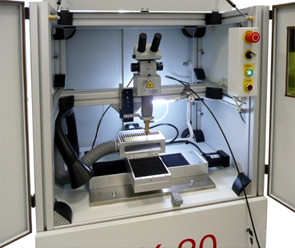 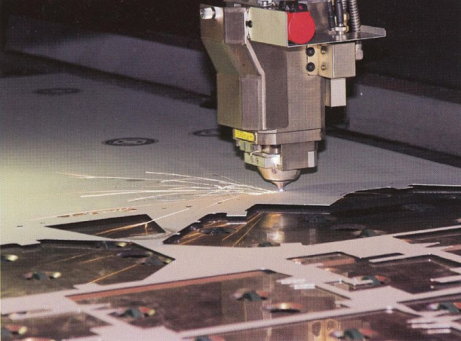 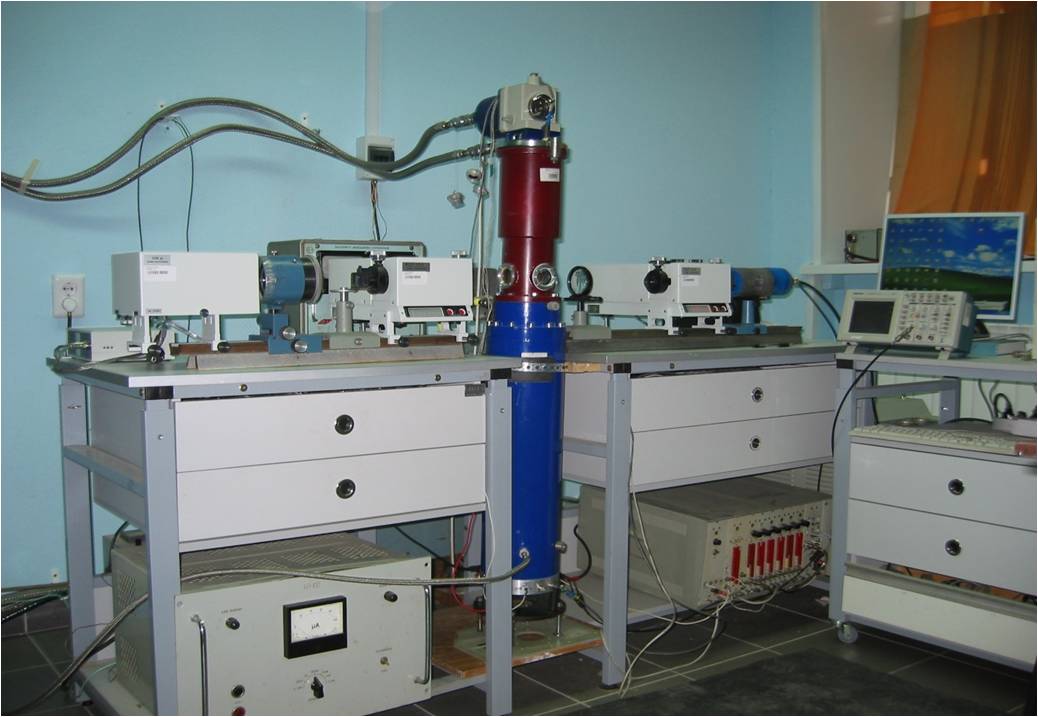 крупные приобретения
71
ПНР • 4 Интеллектуальные информационно-телекоммуникационные системы мониторинга и управления
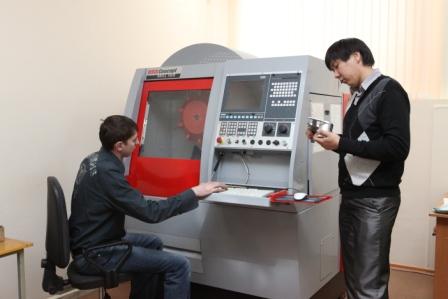 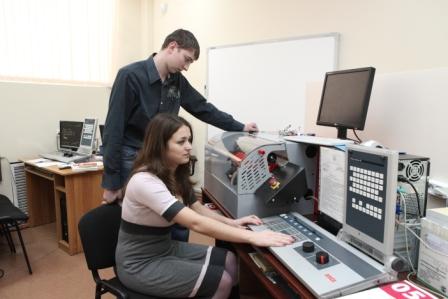 институт кибернетики
72
Сонькин М. А. – проректор-директор
Объемы выделенных средств, млн. руб.
Всего за 2009-2011 гг. :                  
ФС - 62,8
СФ - 25,2
Итого - 88,0
ПНР • 4 Интеллектуальные информационно-телекоммуникационные системы мониторинга и управления
73
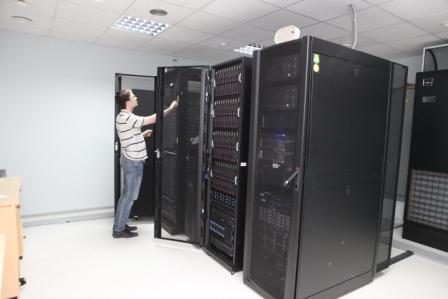 Переоснащено 7 научных и 8 учебных лабораторий
Открыт учебно-исследовательский центр по системам спутниковой связи
8 докторских и 36 кандидатских диссертаций
167 сотрудников повысили квалификацию в ведущих зарубежных университетах
18 монографий и 183 учебных пособия
368 научных статей в рецензируемых журналах
14 патентов на изобретение
Выполнено работ по грантам РФФИ, ФЦП, РГНФ на сумму 19,2 млн. руб.
Для промышленных предприятий выполнено 47 хоздоговорных работ на сумму 161 млн. руб.
ПНР 4 • основные результаты
74
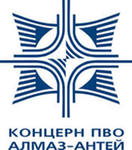 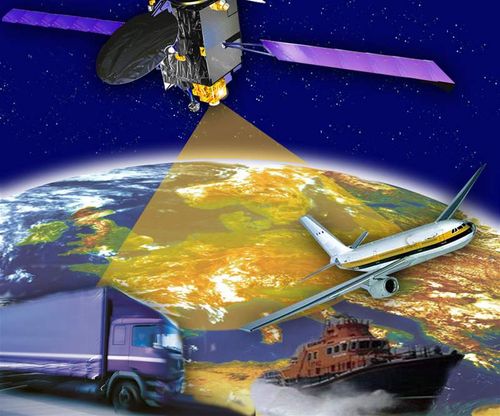 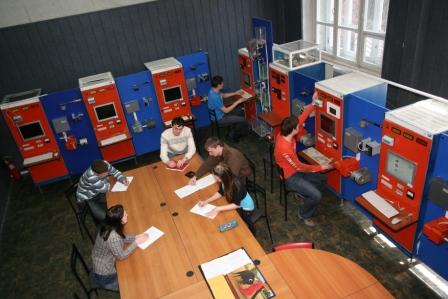 ПНР 4 • опосредованные результаты
75
[Speaker Notes: 2 из 11 специальностей Института кибернетики занимают первое место в рейтинге Министерства образования и науки РФ.

Координатор европейского гранта по программе ТЕМПУС-IV на сумму 52 млн. руб.]
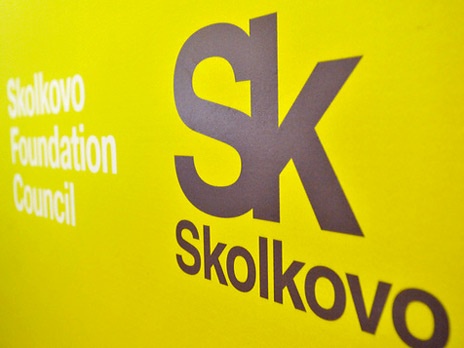 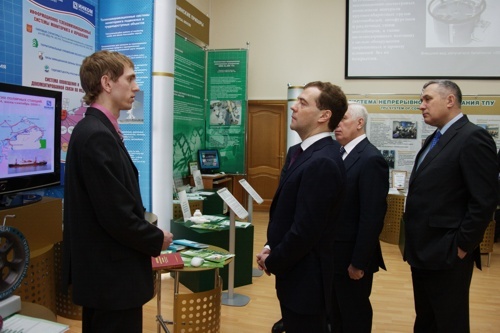 ООО «НИЦ РСК» с проектом:
«Программные средства для навигационно-телекоммуникационных комплексов нового поколения, использующих навигационную систему ГЛОНАСС и беспилотные летательные аппараты для управления мобильными группами»
ООО «Центр нефтегазовых технологий» проектом:
«Веб-моделирование онлайн для  мониторинга и управления сепарацией и утилизацией попутного газа»
ПНР 4 • опосредованные результаты
76
Статус резидентов Сколково
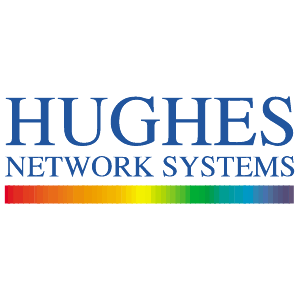 Сотрудничество с космическим кластером США и его лидером в области систем спутниковой связи – корпорацией Hughes Network
Авторизованный учебно-исследовательский центр для профессиональной переподготовки пользователей систем Hughes в России и ближнем зарубежье 
Корпорация Hughes и ООО «Стрела» (резидент Томской технико-внедренческой зоны) - оснащение учебно-исследовательского центра Hughes-ТПУ
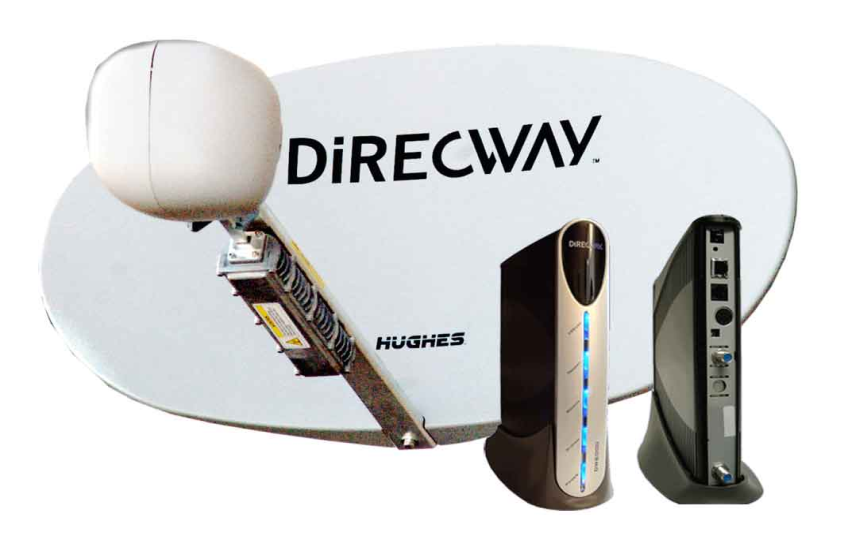 ПНР 4 • опосредованные результаты
77
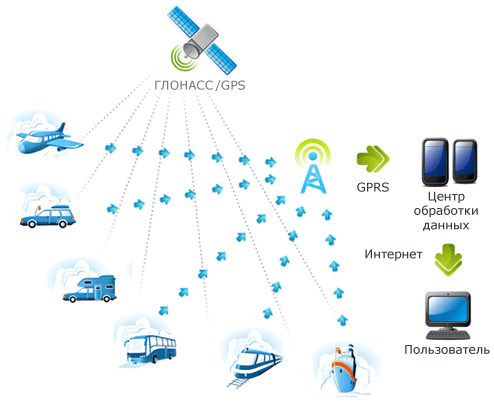 Математическое и программное обеспечение интеллектуальных систем аэрокосмического мониторинга (повышение оперативности и точности обработки данных дистанционного зондирования Земли) 
 МИП «Киберцентр»: 
система мониторинга пассажирского транспорта с использованием технологий ГЛОНАСС/GPS
аналогичная система для машин скорой помощи  (работает в режиме опытной эксплуатации)
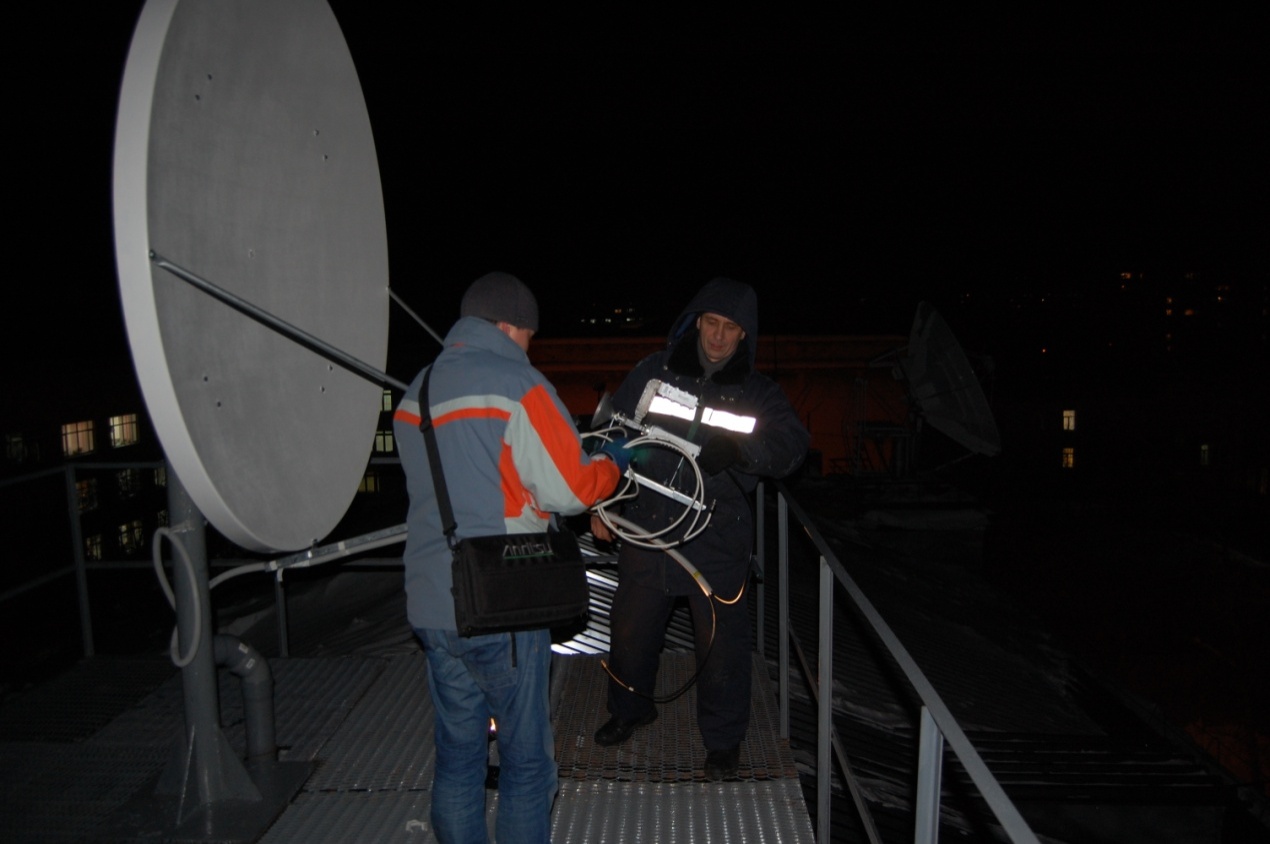 ПНР 4 • опосредованные результаты
78
[Speaker Notes: Разработано математическое и программное обеспечение интеллектуальных систем аэрокосмического мониторинга (предназначено для повышения оперативности и точности обработки данных дистанционного зондирования Земли) 
Руководителю проекта Замятину А.В. присуждена медаль РАН в номинации «Молодой ученый».

Малое инновационное предприятие «Киберцентр»  разработало  и внедрило в г.Томске систему мониторинга пассажирского транспорта с использование технологий ГЛОНАСС/GPS, разработало аналогичную систему для машин скорой помощи города, которая работает в режиме опытной эксплуатации.]
Аппаратура спутниковой связи Huges (37,5 млн. руб.)
Аппаратура спутниковой связи Vsat (5,3 млн. руб.)
Передвижная навигационно-телекоммуникационная лаборатория (6,5 млн. руб.) 
Учебный стенд спутниковой связи (8 млн. руб.)
Tокарно-фрезерный обрабатывающий центр (7 млн. руб.) 
Система 3D визуализации (4 млн. руб.) 
Установка для обработки изделий после 3D прототипирования  (2,4 млн. руб.)
Компьютерное оборудование и рабочие станции           для кафедр ИК (9 млн. руб.)
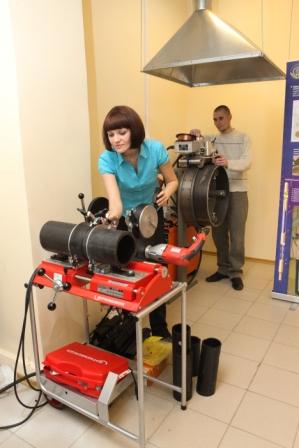 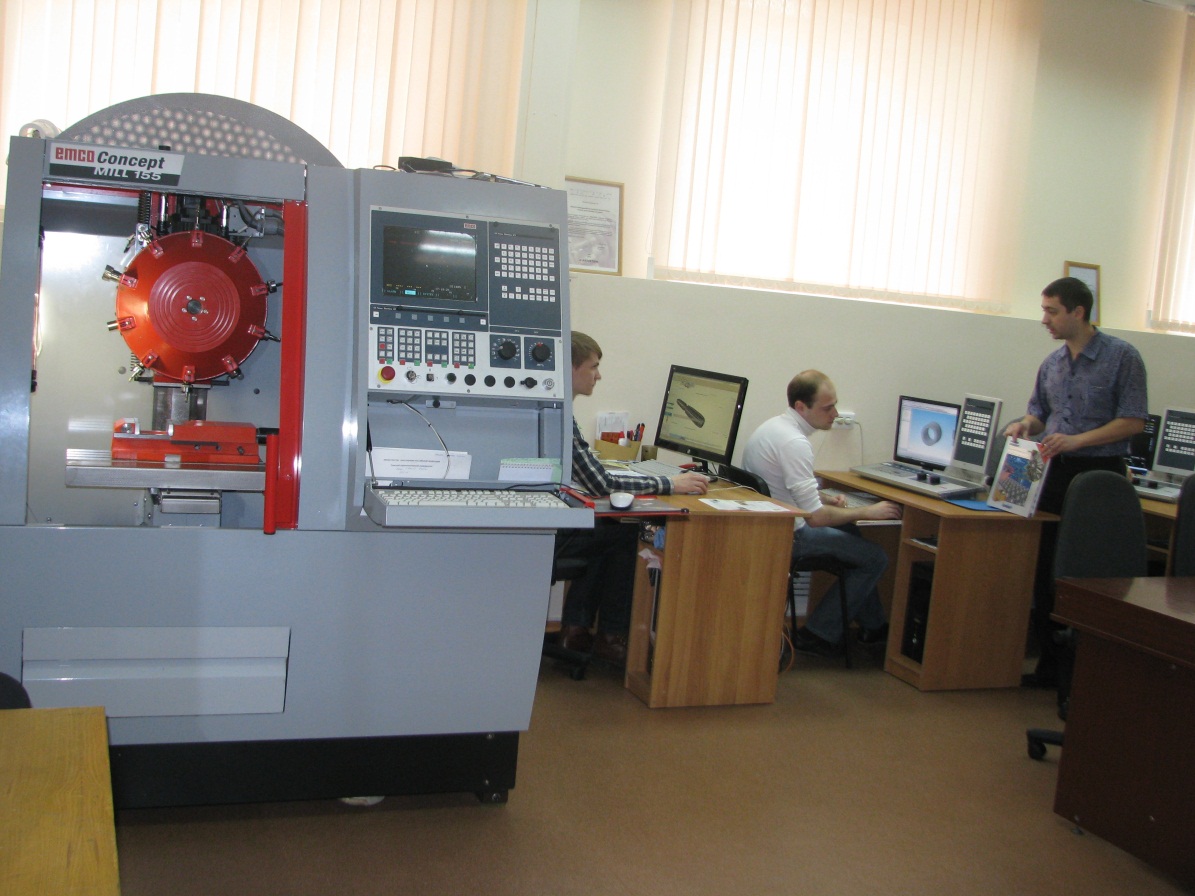 крупные приобретения
79
[Speaker Notes: Vsat – читать «висат»]
ПНР • 5 Неразрушающий контроль и диагностика в производственной и социальной сферах
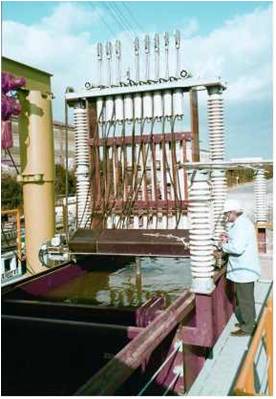 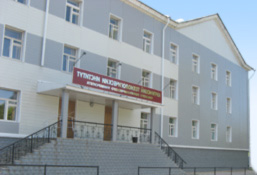 институт неразрушающего контроля
Клименов В. А. – проректор-директор
юргинский технологический институт
Ефременков А.Б. – проректор-директор
Объемы выделенных средств, млн. руб.
Всего за 2009-2011 гг. :                
ФС – 90,3
СФ – 19,1
Итого – 109,4
ПНР • 5 Неразрушающий контроль и диагностика в производственной и социальной сферах
81
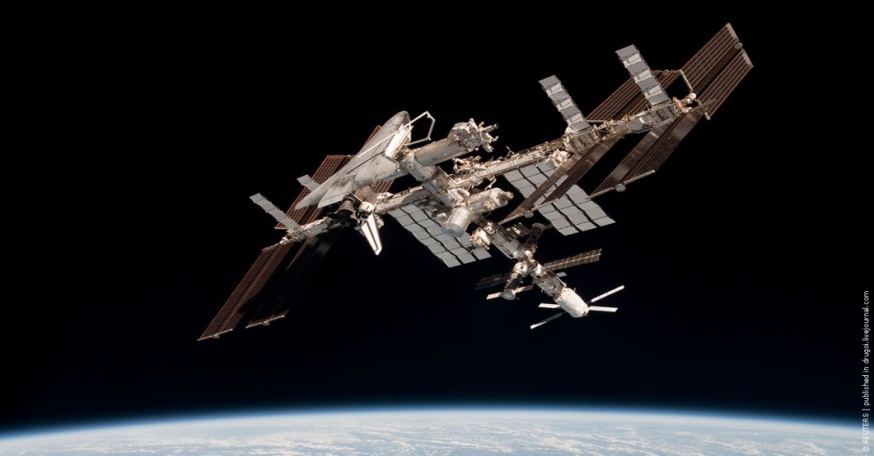 Переоснащено 5  научных и 7 учебных лабораторий
Создан «Центр радиационных испытаний материалов и изделий»
16  докторских и 39 кандидатских диссертаций
63 сотрудника повысили квалификацию в ведущих зарубежных университетах
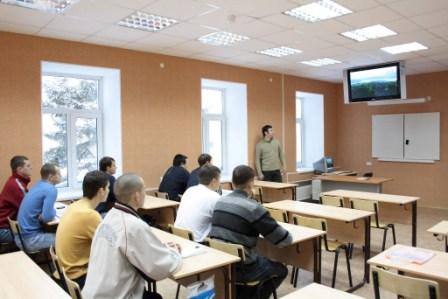 52 монографии и 124 учебных пособия
954 научных статьи в рецензируемых журналах
45 патентов 
Работы по грантам ФЦП, РФФИ, АВЦП - более 60 млн. руб.
Хоздоговорные НИР на сумму 413,5 млн. руб.
ПНР 5 • основные результаты
82
ПНР 5 • основные результаты
83
[Speaker Notes: Начата подготовка по Double Degree магистерской программе с Карагандинским техническим университетом. Разрабатываются Double Degree программы с Венским техническим университетом, Чешским техническим университетом, Университетом Саарланда, совместные программы с СГМУ, МИРЭА.

2 из 5 специальностей и 1 из 6 направлений ИНК занимают первое место в рейтинге Министерства образования и науки РФ.]
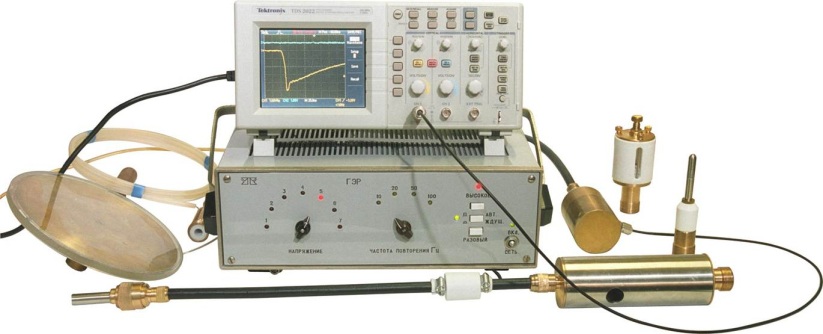 Испытательно-моделирующий стенд «Прогноз-2» для межотраслевого центра испытаний на радиационную стойкость и НОЦ «Космическое приборостроение»  (9,3 млн. руб.)
Испытательно-диагностический стенд для диагностики электронных компонент космического назначения (5,6 млн. руб.)
Комплекс радиоизлучательных установок для регистрирующих систем (6 млн. руб.)
Рентгеновский томограф «Орел» (10 млн. руб.)
Система ультразвукового контроля (10,6 млн. руб.)
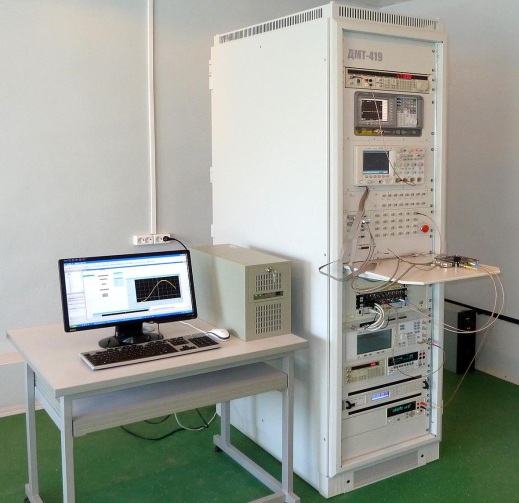 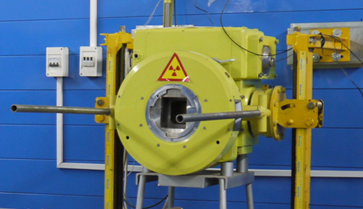 крупные приобретения
84
физико-технический институт
85
ПНР • 0
[Speaker Notes: Деньги на 2012 г.]
институт природных ресурсов
86
ПНР • 1
энергетический институт
87
ПНР • 2
институт физики высоких технологий
88
ПНР • 3
институт кибернетики
89
ПНР • 4
институт неразрушающего контроля
90
ПНР • 5
Создание научно-образовательных центров совместно с            ГК «Росатом», ЗАО «Р-Фарм», ЗАО «СИБУР - Холдинг»,         ГК «Ростехнологии», ООО «Газпром трансгаз Томск»

Увеличение количества совместных образовательных программ (Double, Dual и Joint Degree) с ведущими зарубежными университетами

Переход на личностно-ориентированную систему обучения

Участие в реализации президентской программы повышения квалификации инженерных кадров России
Основные задачи на 2012 г.
91
Создание инфраструктуры международного научного сотрудничества, направленной на увеличение объемов НИОКР в рамках международных программ и контрактов

Расширение практики привлечения на работу в ТПУ ведущих зарубежных ученых 

Продолжение работы:
по вхождению в Программы инновационного развития государственных корпораций
по  вхождению в технологические платформы
по получению подразделениями инновационной инфраструктуры ТПУ статуса резидентов Фонда «Сколково»
92
Развитие: 
проектно-конструкторского института и опытного производства
института внутренней и внешней экспертизы
лаборатории технологического прогнозирования

Повышение эффективности использования дорогостоящего научного оборудования

Оптимизация штатной численности АУП, УВП и ПОП 

Совершенствование системы мотивации персонала университета

Развитие системы привлечения в ТПУ перспективных молодых ученых
93
Спасибо за внимание!